The BELINA neutron beam facility at CN- LNL P. F. Mastinu1, R. Capote Noy5,F. Gramegna1,,G. Martín Hernández2, J. Praena3 and G. Prete1 1 Laboratori Nazionali di Legnaro, INFN, Italia.  2 CEADEN, La Habana, Cuba.3Universidad de Sevilla, CNA, Spain.5International Atomic Energy Agency Nuclear Data SectionDivision of Physical and Chemical Sciences Department of Nuclear Sciences and Applications A-1400 Vienna, Austria
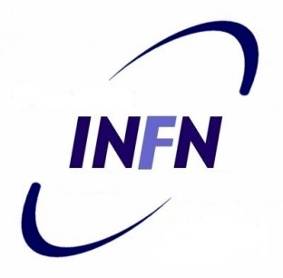 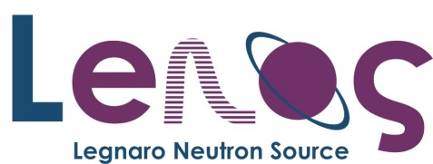 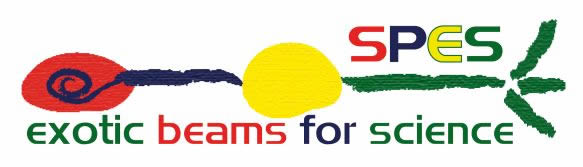 1
1
LNL User Community Annual Meeting 2016												P. Mastinu-INFN-LNL
TOF facilities in Europe: 
At present strong needs of low energy facility with suitable pulsed beam for neutron TOF measurement. Legnaro Unique in Europe for the next 3 years
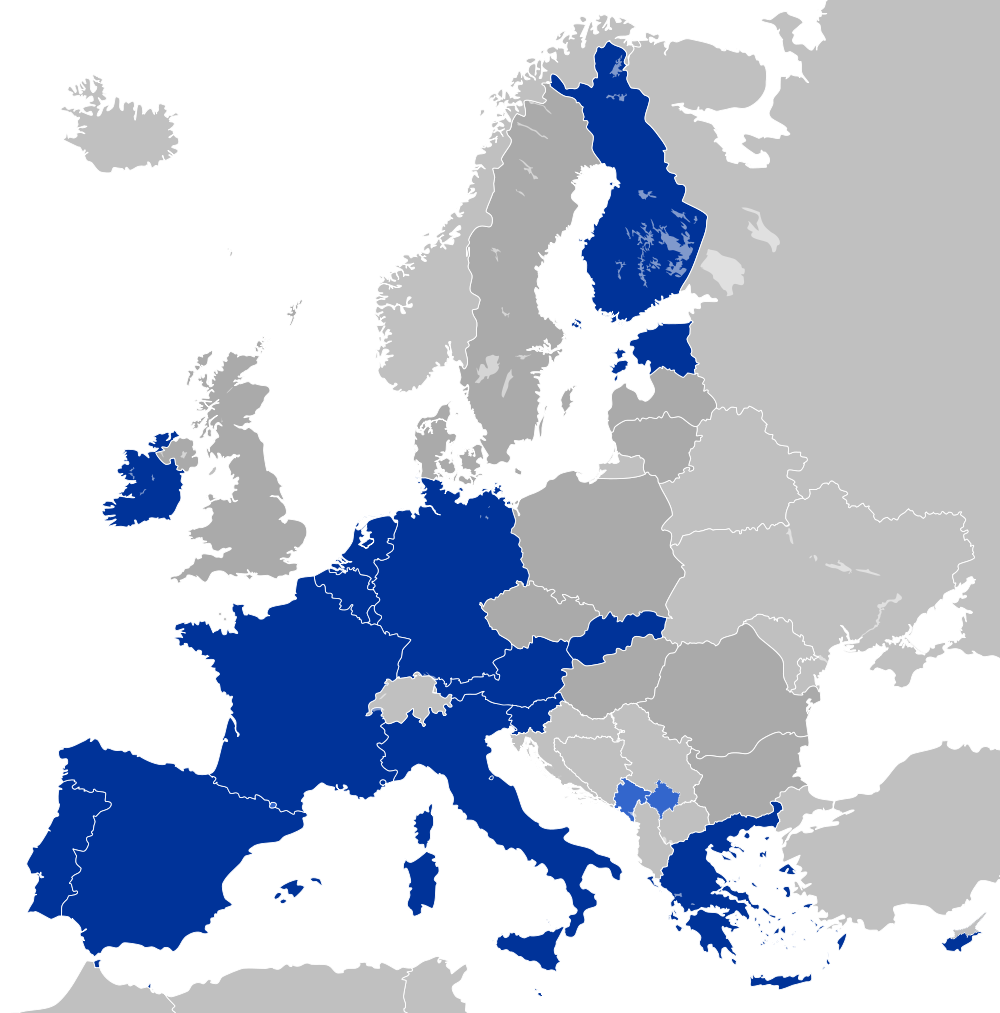 PTB
New tandem ordered
n_TOF CERN, not suitable proton beam
(n,g), (n,f)
JRC-IRMM
Upgrading of accelerator
GEEL
LNL-INFN
7 MV VdG accelerator
Modification of the fixed 3 MHz repetition rate
2
LNL User Community Annual Meeting 2016												P. Mastinu-INFN-LNL
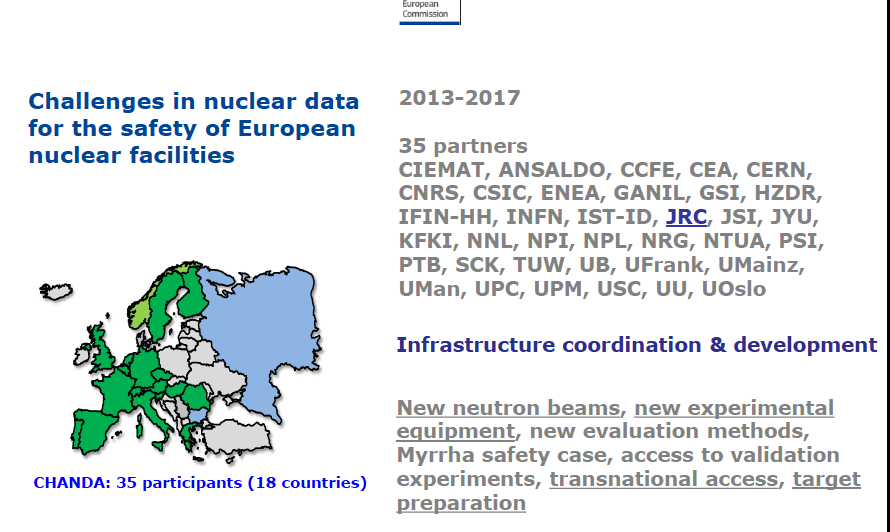 3
LNL User Community Annual Meeting 2016												P. Mastinu-INFN-LNL
Neutron Yields for Various Charged-Particle induced  Reactions
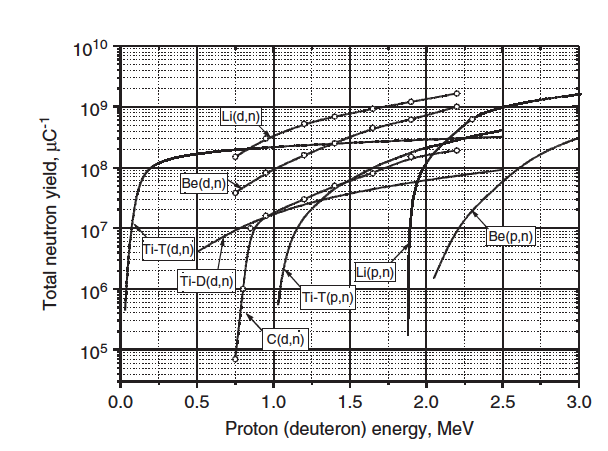 LNL User Community Annual Meeting 2016												P. Mastinu-INFN-LNL
Maxwell-Boltzmann Neutron Spectra (30-70 keV)
Integral cross-sections  in MBNS can also be used for the validation of evaluated data for the next IRDFF-2 database.
MACS of large number of istopes meets the need in different fields (Nuclear astrphisycs, nuclear data for fast reactors, medical physics….)
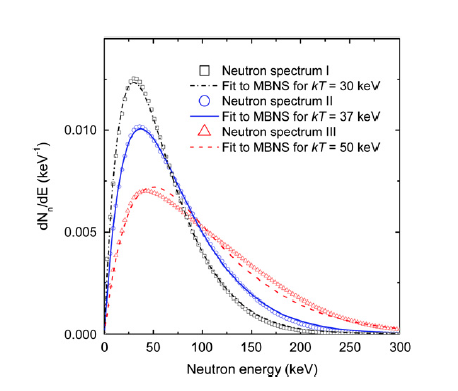 THE METHOD
Proton 
Energy Shaper
Lithium
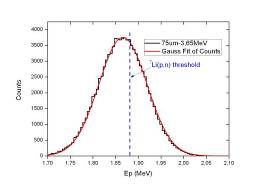 Protons
NEUTRONS
Shaped Proton distribution. Dot line: 7Li(p,n) threshold (1.88 MeV)
5
ARI 70 (2012) pg 1583-1589
P.F. Mastinu et al., NIM A 601, 333 (2009).
There are several combinations of proton energy, shaper thickness and material suitable for this method, as well as target to sample distance.
The first measurement  is focused in the production of MBNS  at kT=30 keV with Ep=3.666 MeV, 75 um thickness Al as proton energy shaper.
LNL User Community Annual Meeting 2016												P. Mastinu-INFN-LNL
LENOS facility: CN 7 MV Van der Graaf.
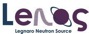 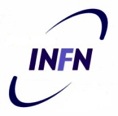 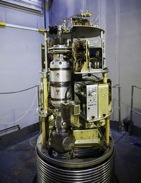 Pulsed beam:
 3 MHz rf pulsing system on the high voltage terminal.
 1 ns pulse width. 
 Only 3 MHz operating: no adequate for neutron TOF measurement in the energy range of interest.
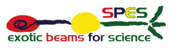 We have developed, installed and tested a switching system able to provide 1 ns pulse at 1 MHz, 625 kHz…. (*) low Rep rate available now  for TOF measurements
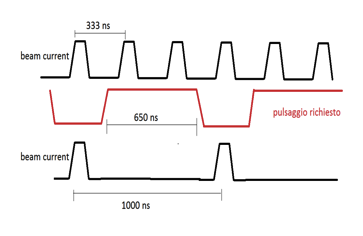 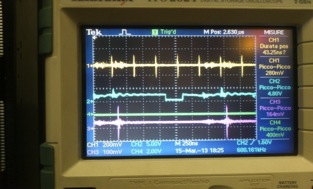 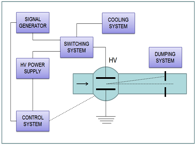 [*] P. Mastinu et al., TALES Report (2013).
6
LNL User Community Annual Meeting 2016												P. Mastinu-INFN-LNL
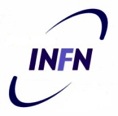 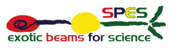 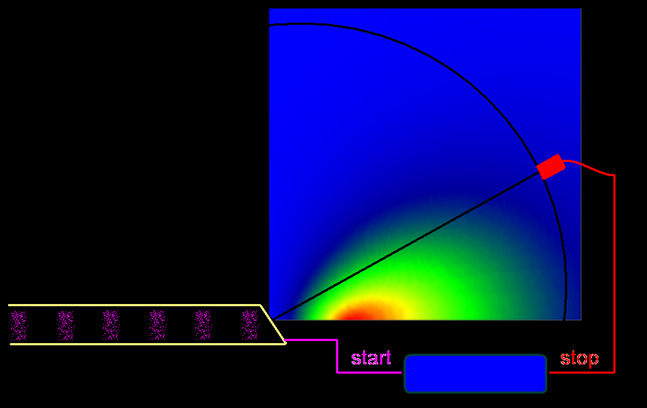 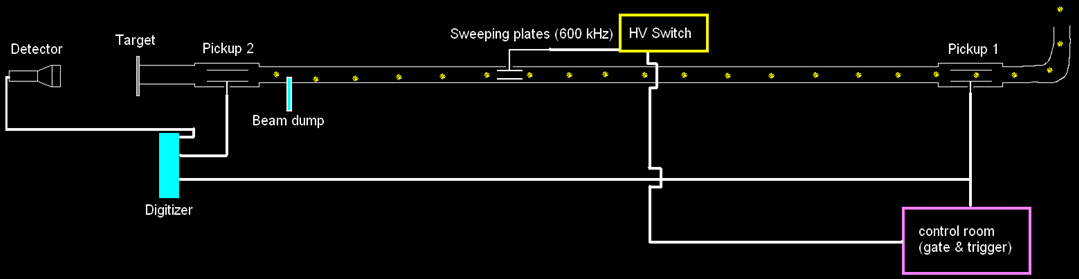 LNL User Community Annual Meeting 2016												P. Mastinu-INFN-LNL
CN Performances
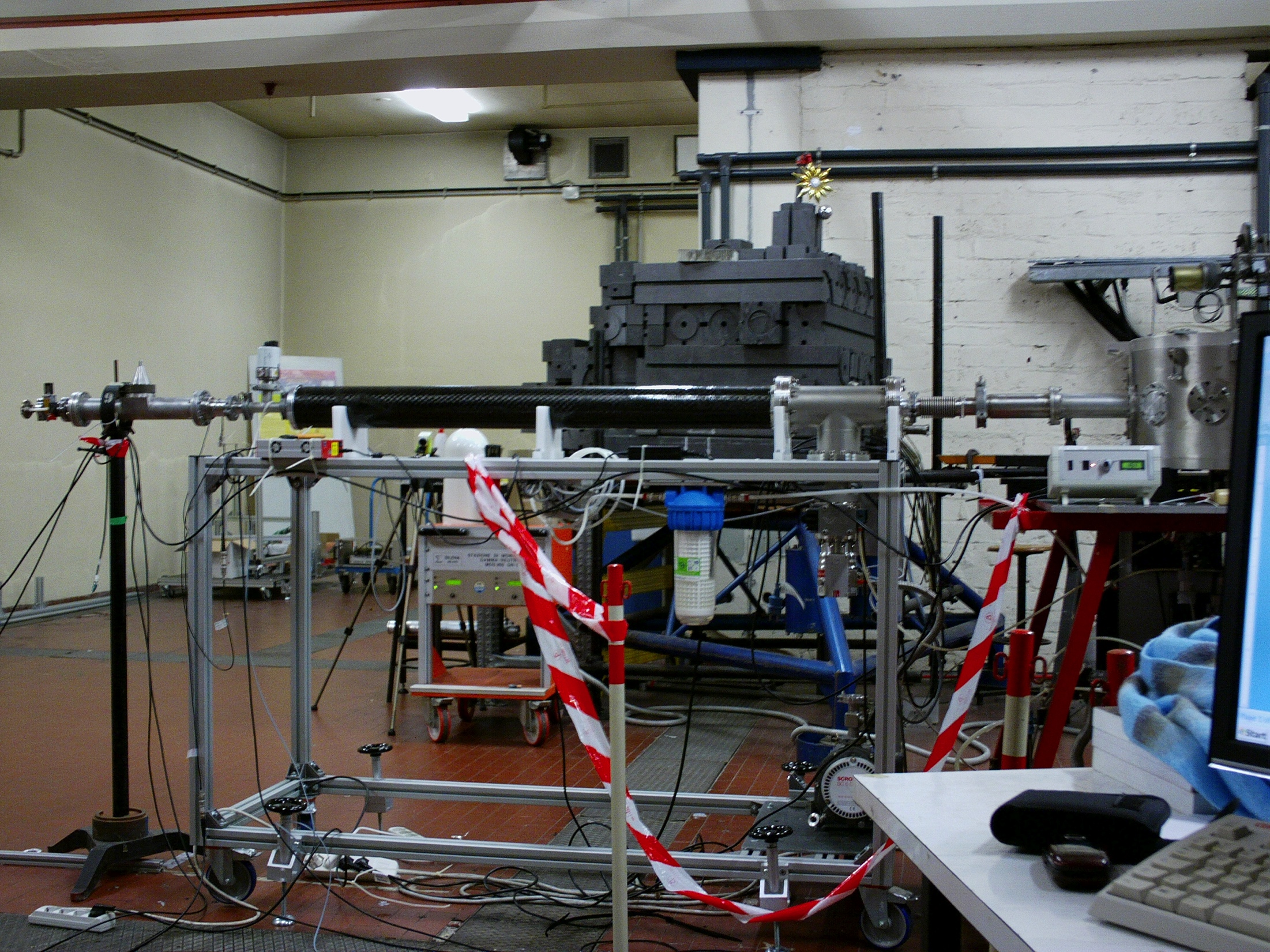 On-line TOF measurement of proton beam energy distribution (13m FP)
Low mass setup
1-2 ns time resolution of proton beam
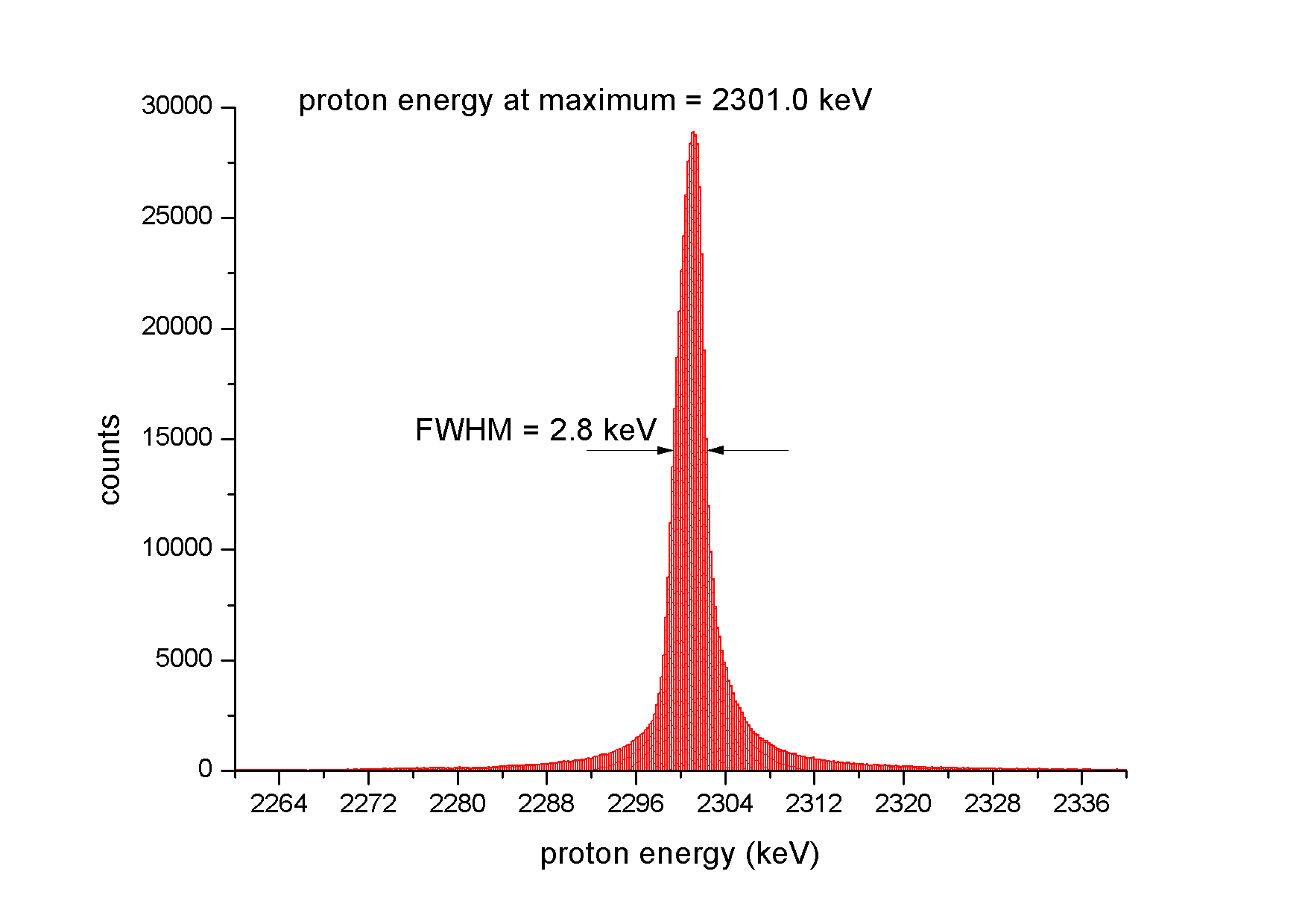 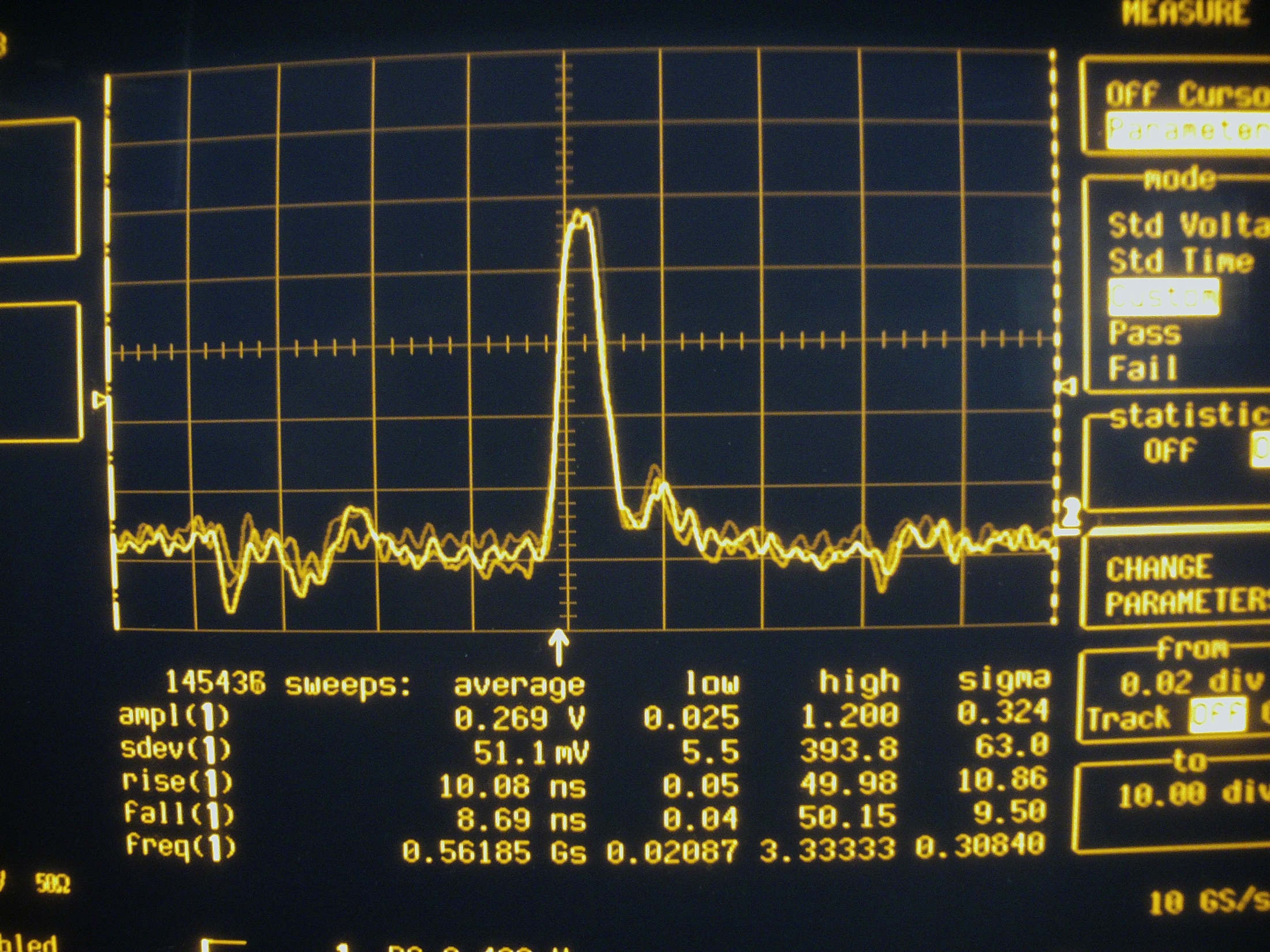 Achievable energy resolution about 0.1% (about 200 ps time resolution)
8
LNL User Community Annual Meeting 2016												P. Mastinu-INFN-LNL
LENOS: neutron beam line at CN VdG
We have constructed the different parts of the setup and the DAQ system:
	10B-BaF2 detector, 6Li-glass detector, Li evaporation system, self made low mass metal Li-Target
  DAQ based on  CAEN Digitizer (1-2 GHz sampling rate).: waveform or list mode
Low mass neutron beam line and goniometer
Up to 5 MeV neutron energy collimator with different apertures
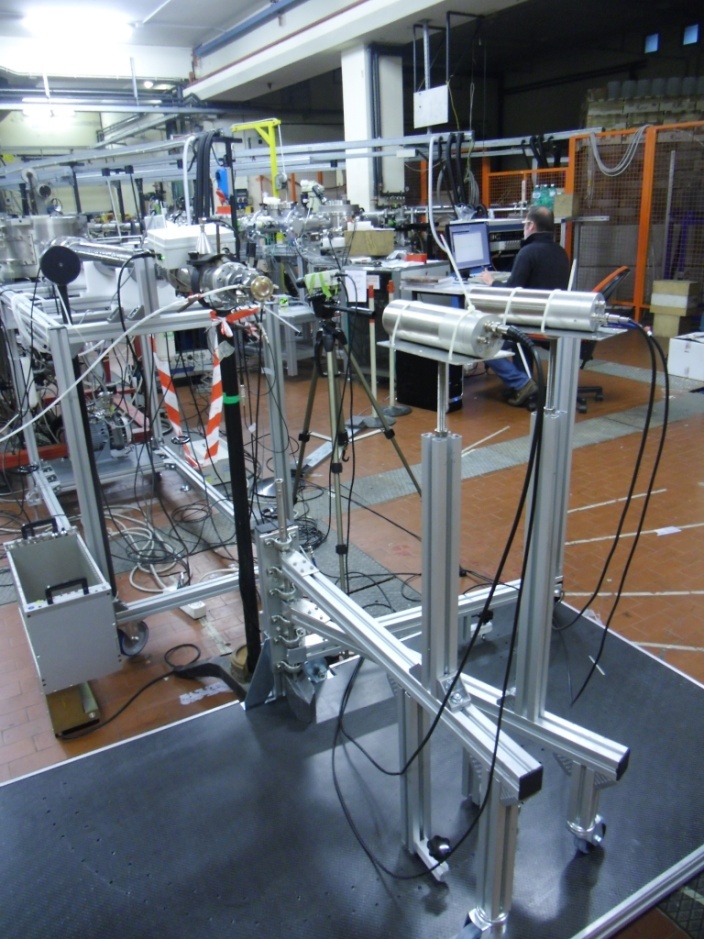 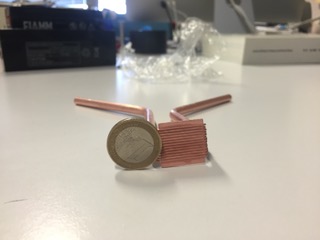 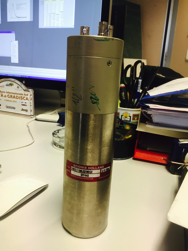 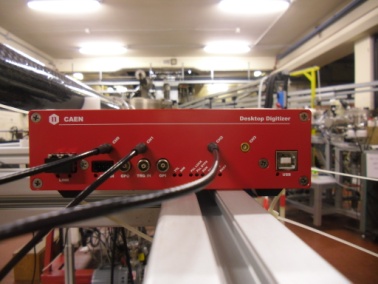 Different detectors available:
6Li-Glass of different thickness
BC501a
BF3
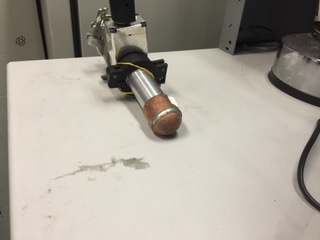 LNL User Community Annual Meeting 2016												P. Mastinu-INFN-LNL
Lithium Target Assembly in CF
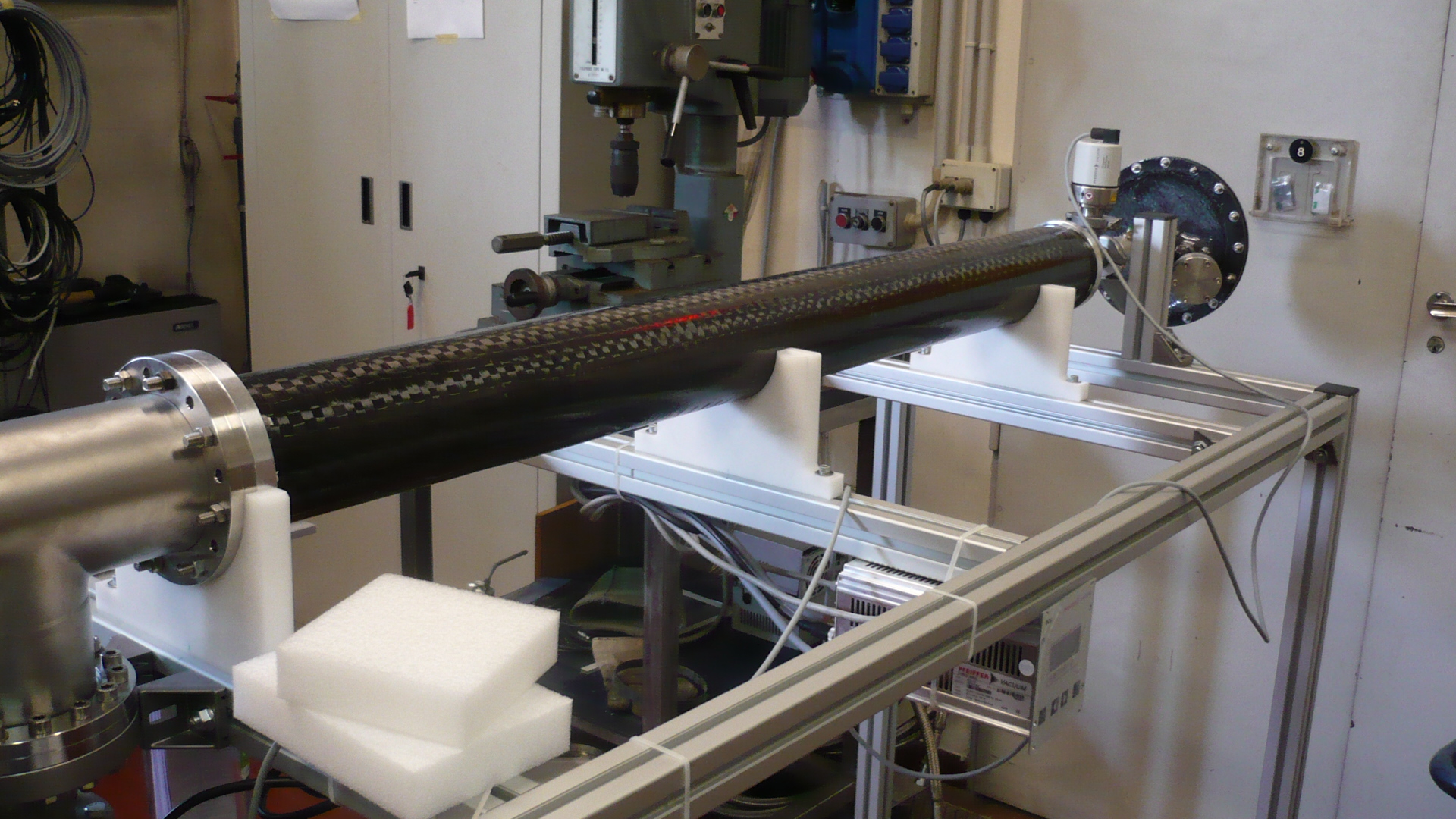 1 m long beam pipe in CF
Water cooled collimator
CF LTA
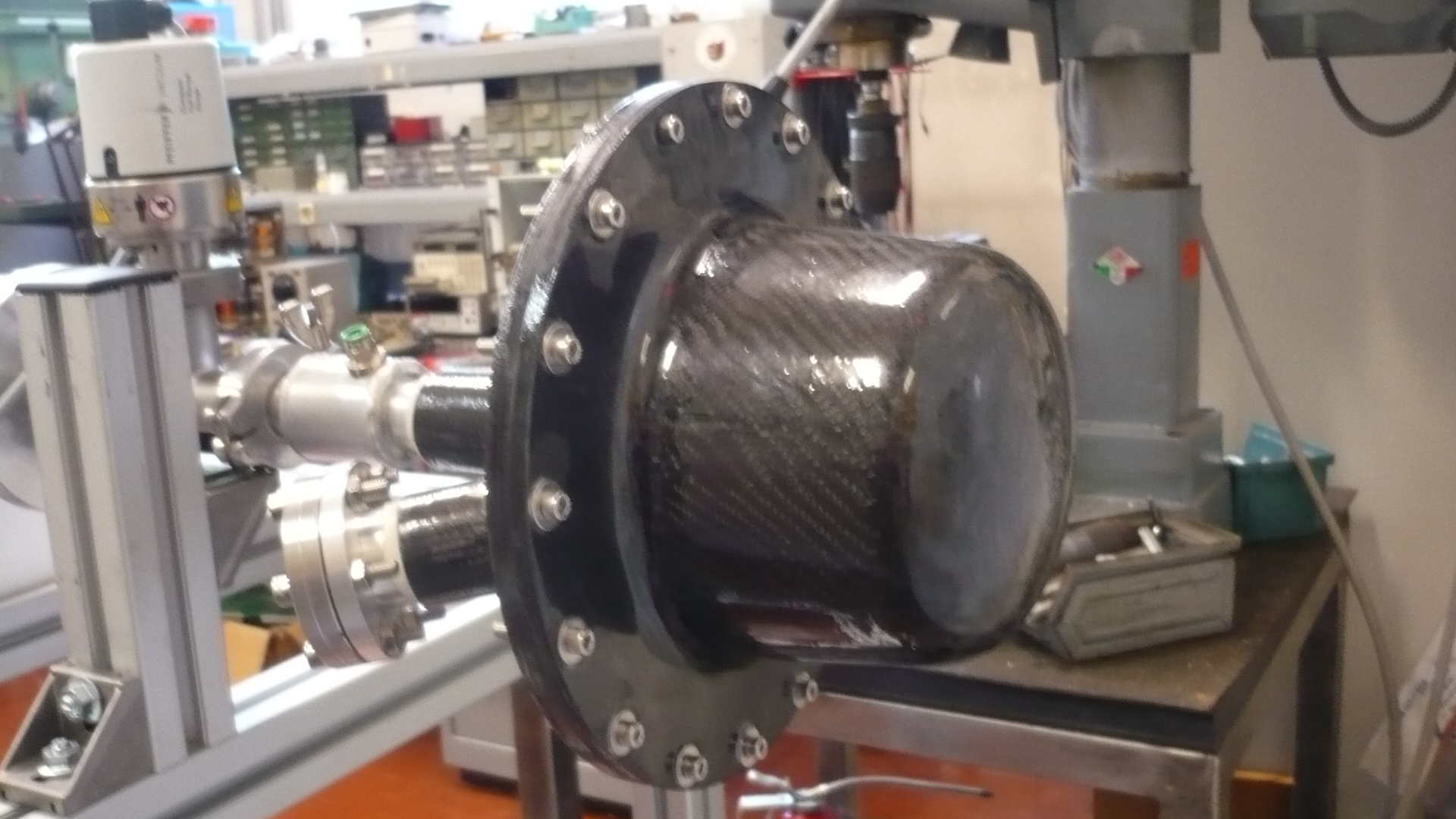 Cold trap
ZnSe window for temperature mapping
10
LNL User Community Annual Meeting 2016												P. Mastinu-INFN-LNL
LENOS: MBNS at kT=30 keV. DAQ signal fitting.
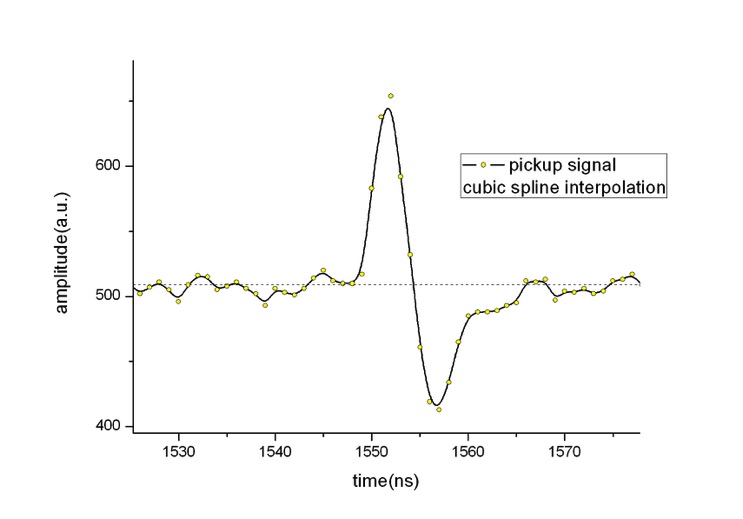 Pickup signal. Cubic Spline fitting. Base line crossing taken as time mark
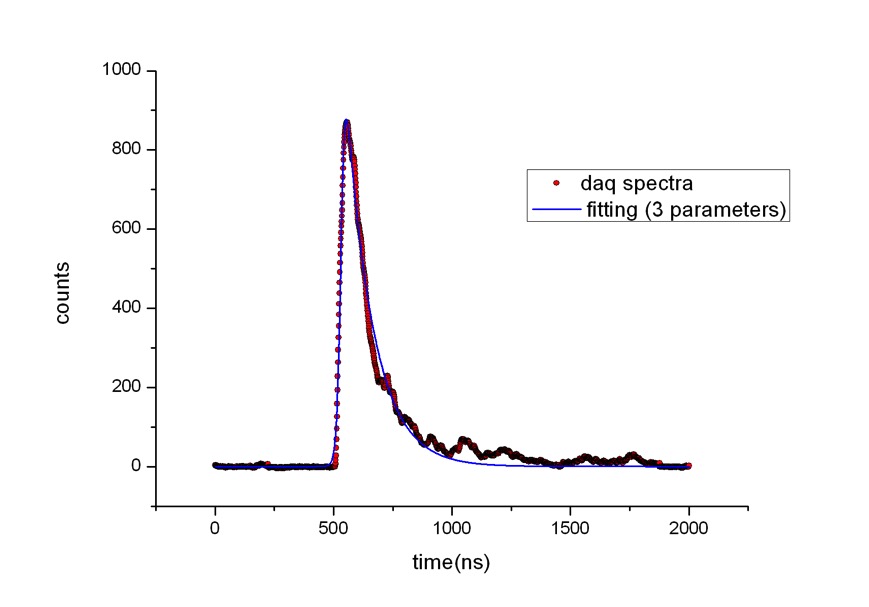 Li-glass Detector Signals shaped and amplified (Ortec TFA)
Detector signal fitted (minuit D506 CERNLIB)
Time at half maximum taken as time mark
11
LNL User Community Annual Meeting 2016												P. Mastinu-INFN-LNL
Measurement MBNS at kT=30 keV: 0⁰ spectra.
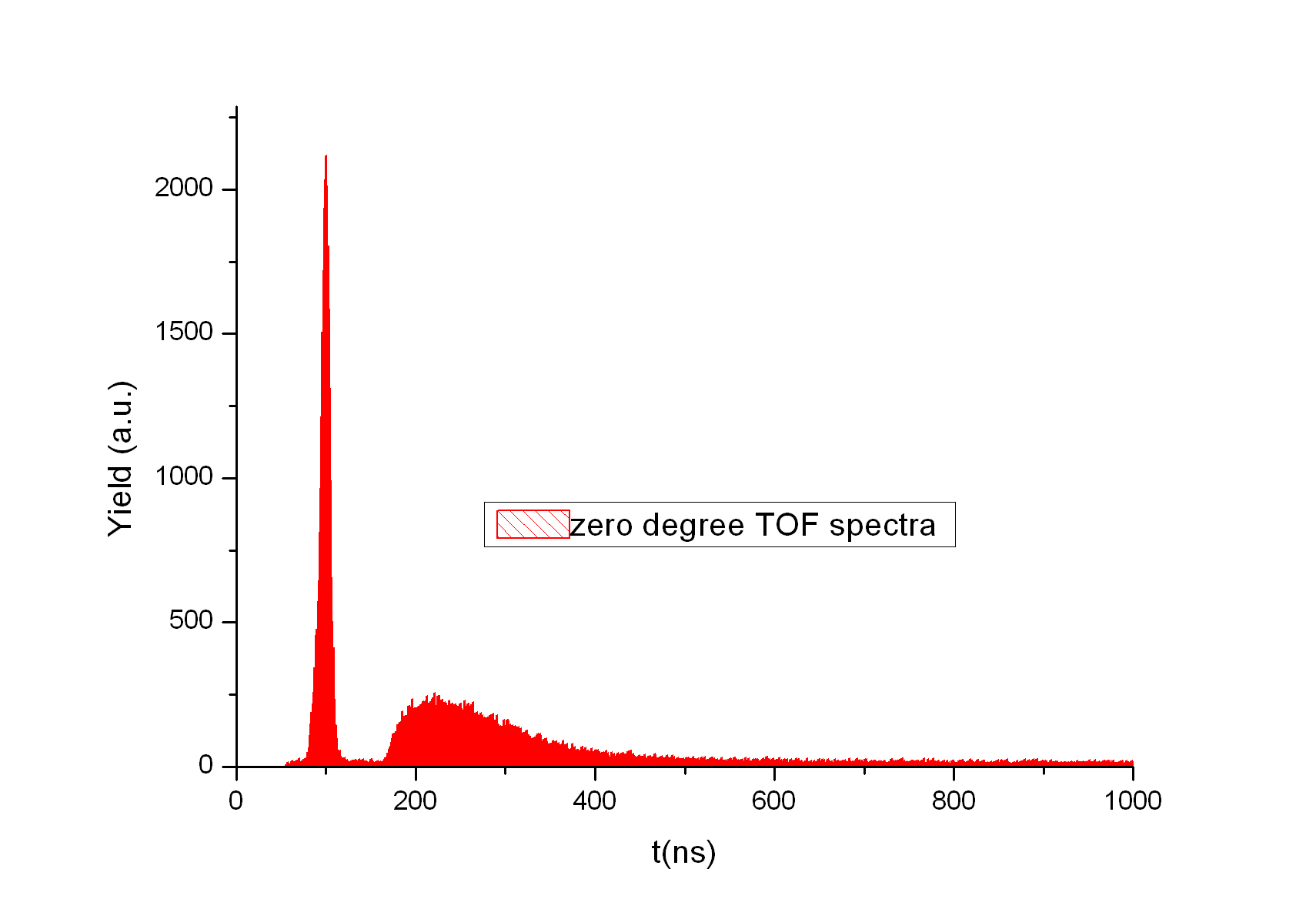 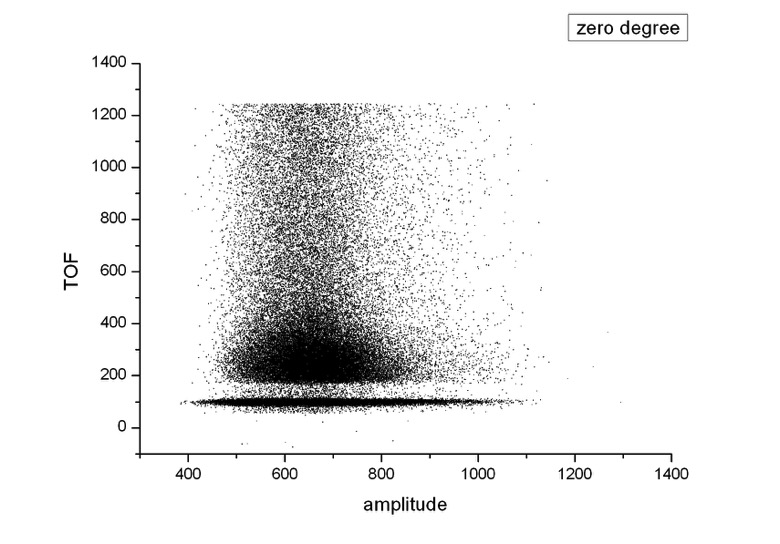 Good discrimination of gamma and neutrons.
8 ns width the gamma-flash peak.
Flat background.
Unfortunately low statistics (integrated current 15 nA!)
12
LNL User Community Annual Meeting 2016												P. Mastinu-INFN-LNL
Experimental data: 0⁰ time spectra.
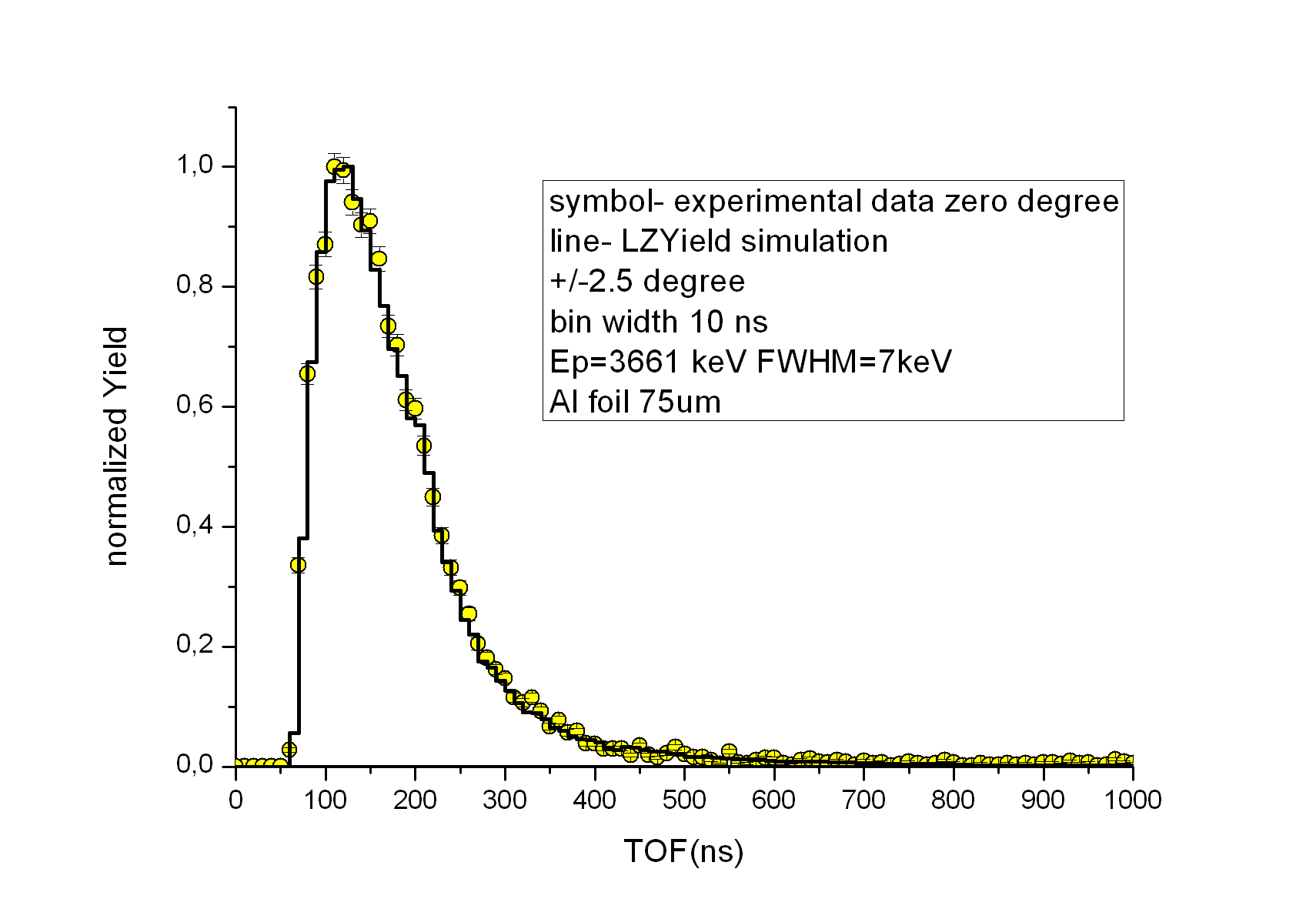 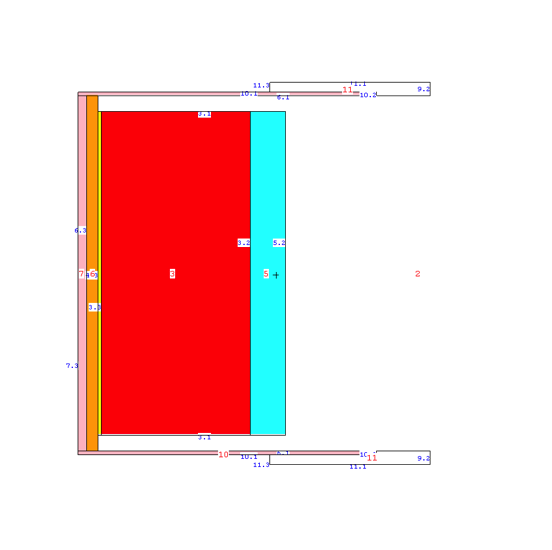 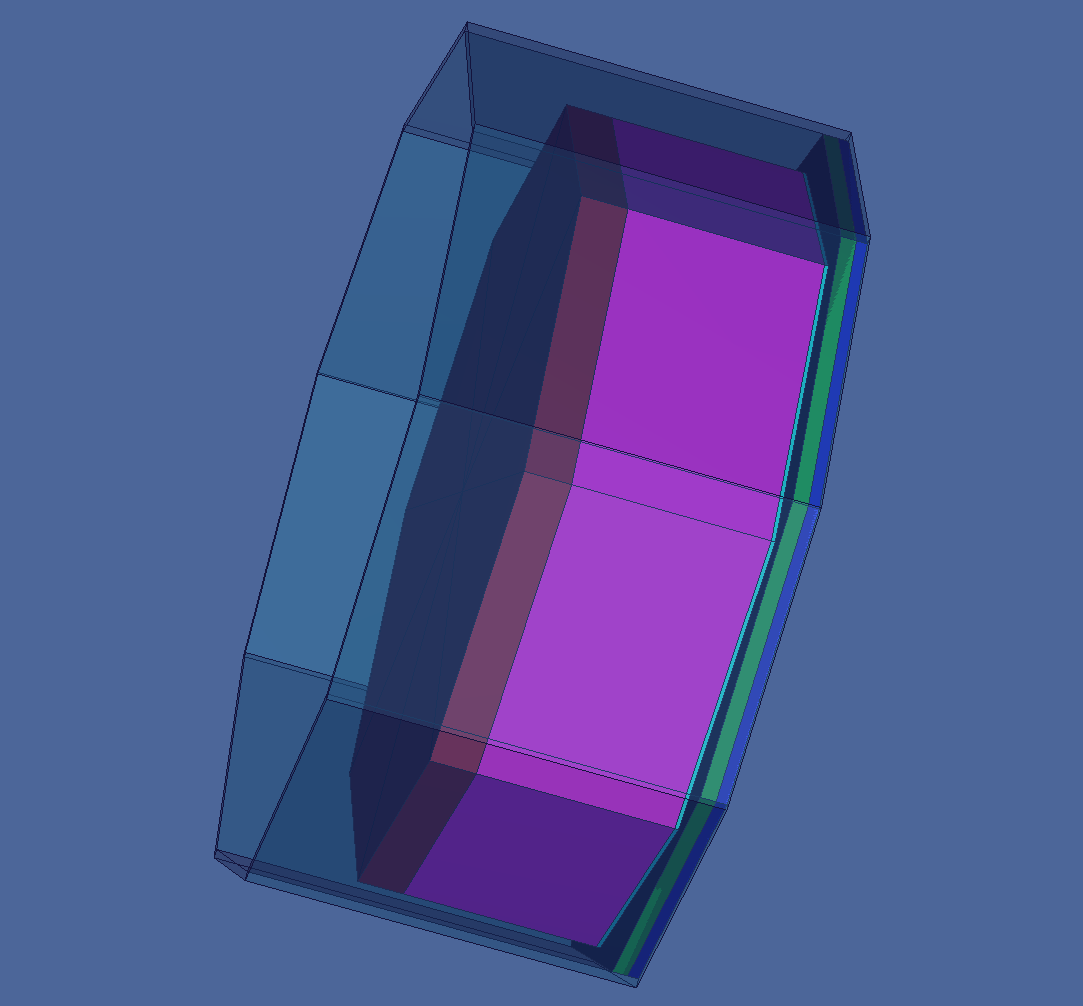 Yellow points are our experimental data at 0⁰.
Black line is the simulated neutron spectra with our code LZYield/MCNPX.
detailed MCNPX geometry of the setup.
13
LNL User Community Annual Meeting 2016												P. Mastinu-INFN-LNL
LENOS: The new, High efficiency, High resolution TOF neutron detector
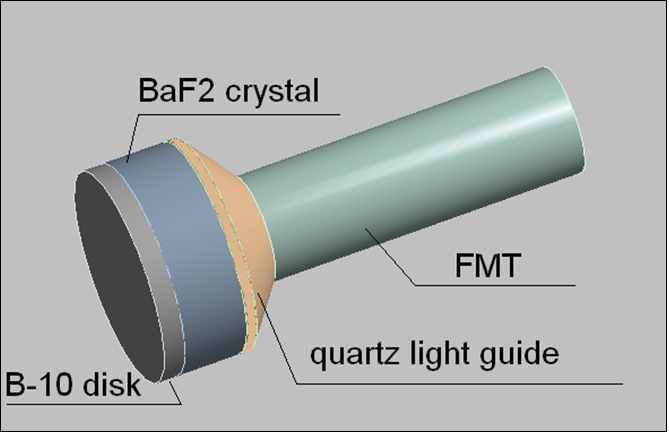 If the accelerator current will not be restored to the usual value we will be forced to use our new developed detector
Detector: BaF2 with 10B removable capsule. Neutrons detected via 480 keV gamma from 10B capture. High efficiency
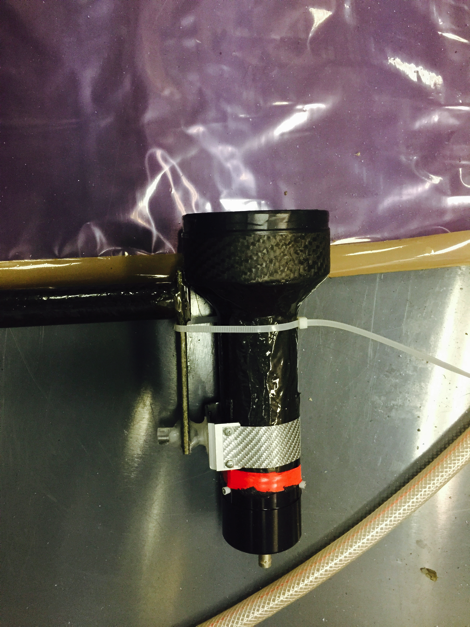 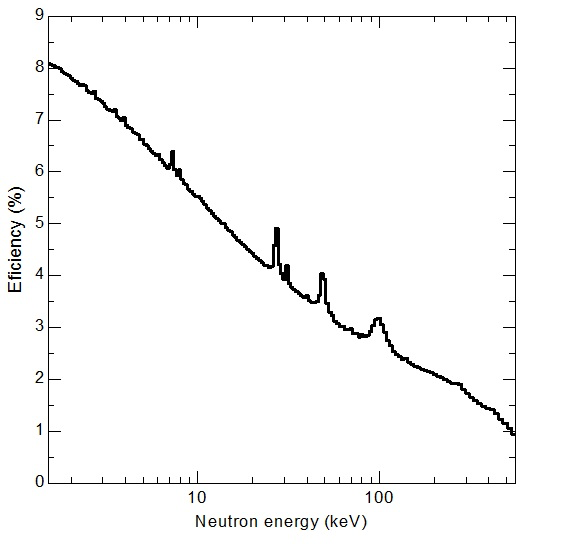 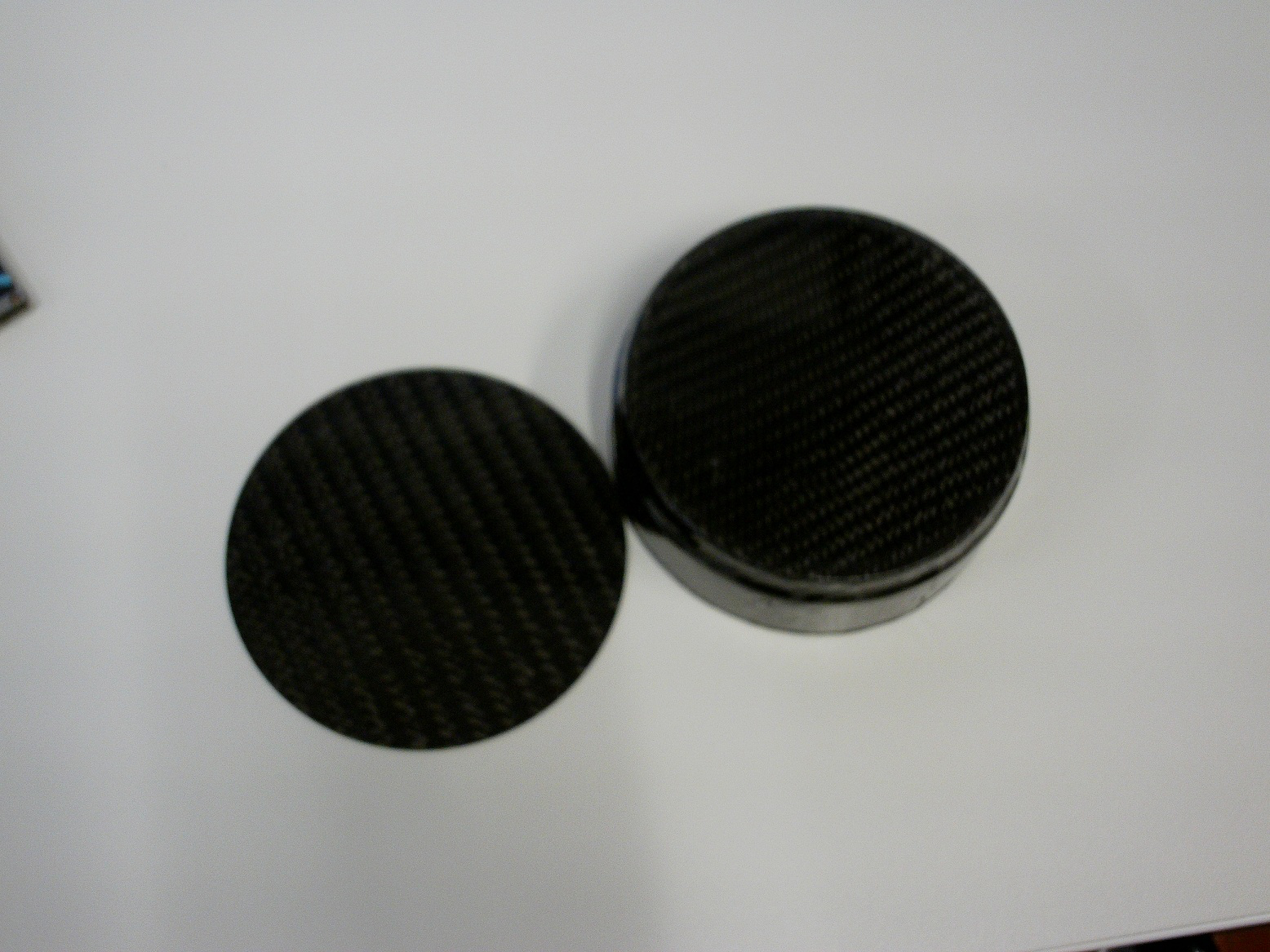 14
LNL User Community Annual Meeting 2016												P. Mastinu-INFN-LNL
Setup and routine for data analisys ready
We have already characterized tested and used out new detector, since we have already performed a similar TOF experiment at CN-LNL
With 10B capsule
(neutrons selected trought 480 keV energy line)
NO 10B capsule 
(background mesurement only)
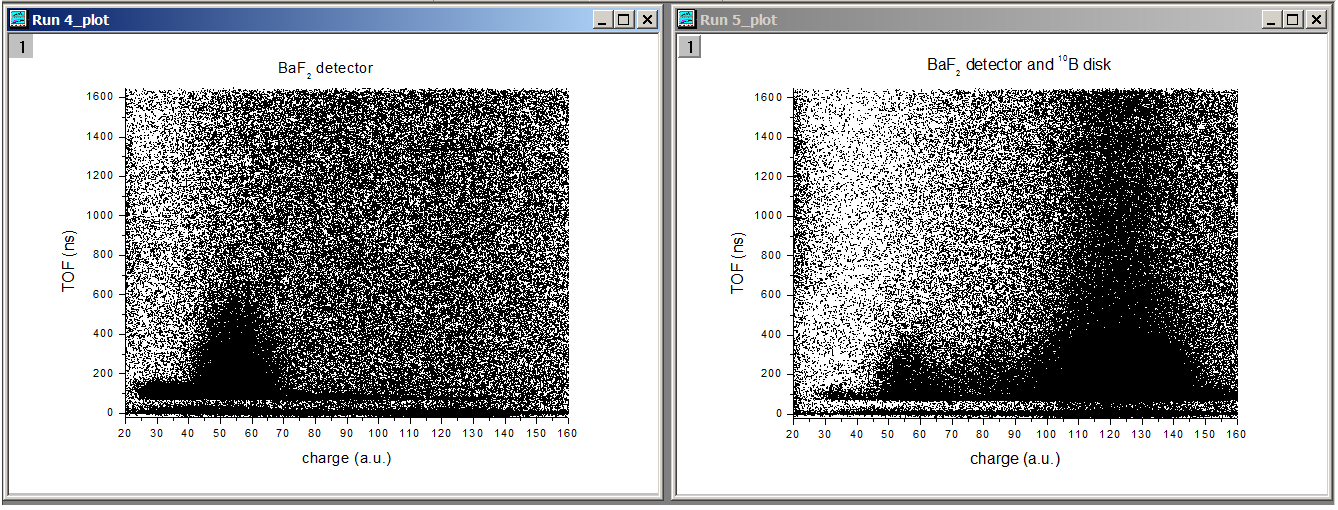 15
LNL User Community Annual Meeting 2016												P. Mastinu-INFN-LNL
Near treshold 7Li(p,n) reaction exitation function shape and neutron spectra
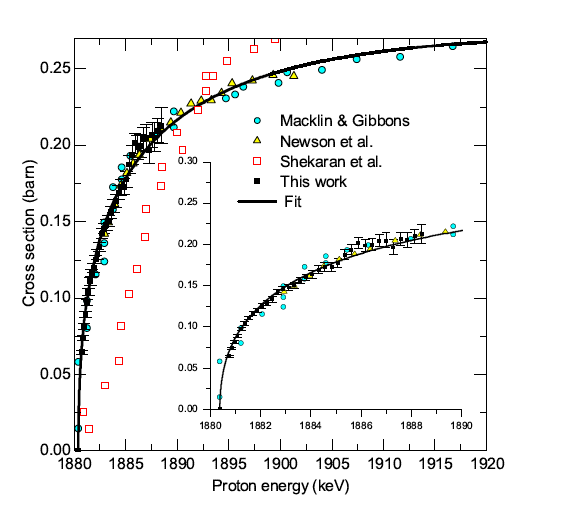 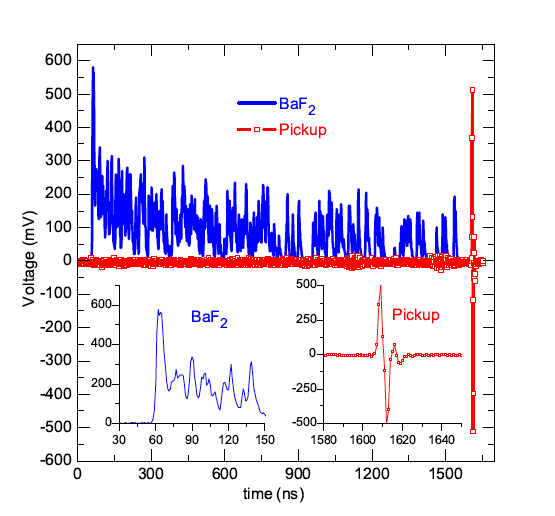 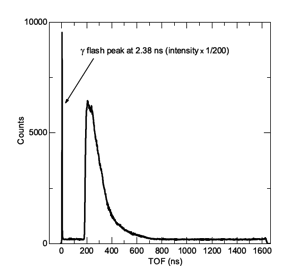 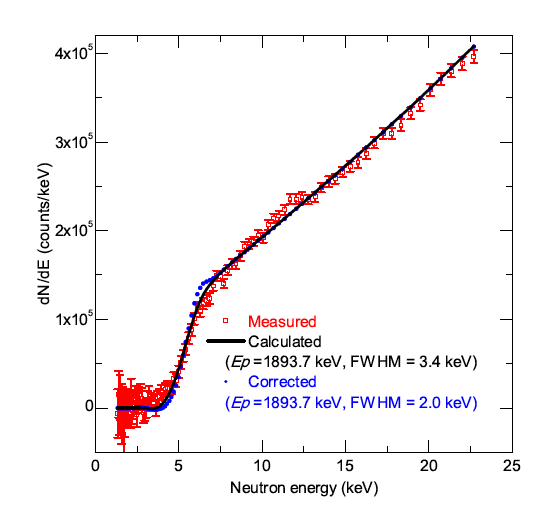 Phys RevC 94 034620
16
LNL User Community Annual Meeting 2016												P. Mastinu-INFN-LNL
Actual problems
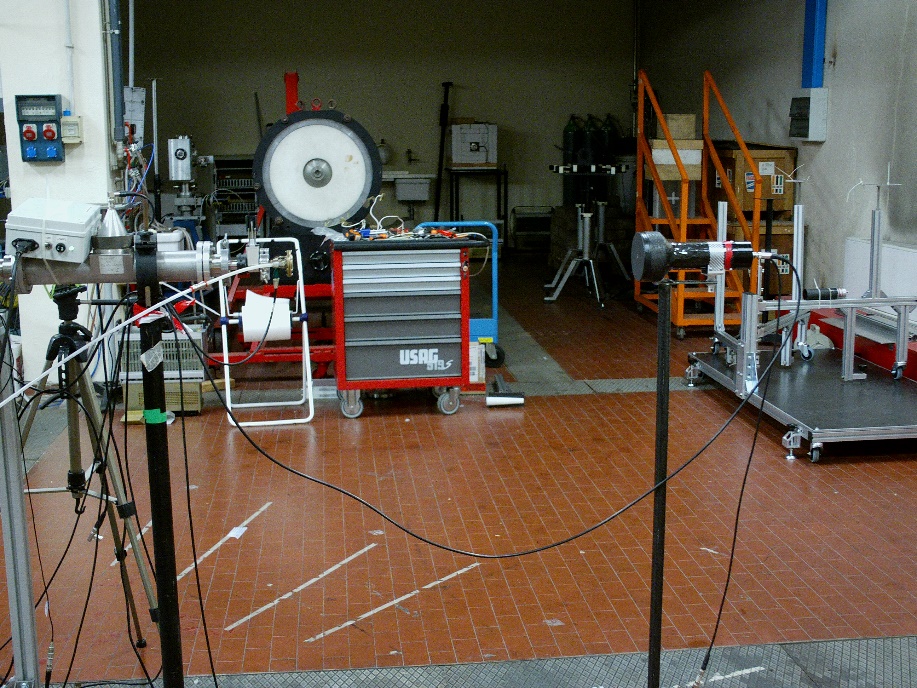 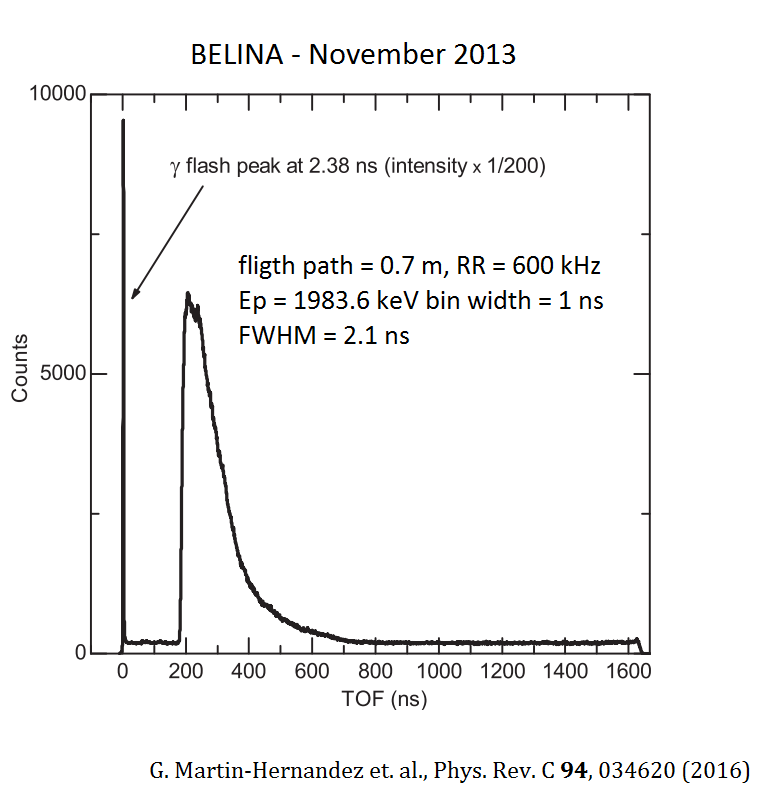 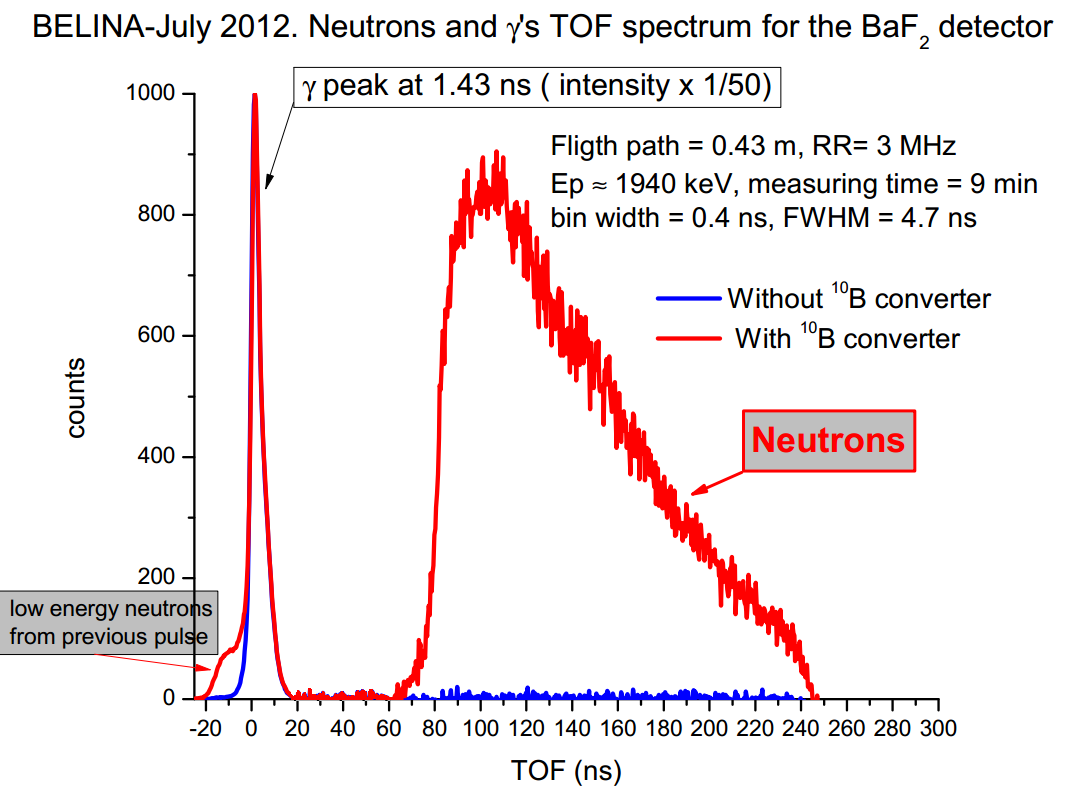 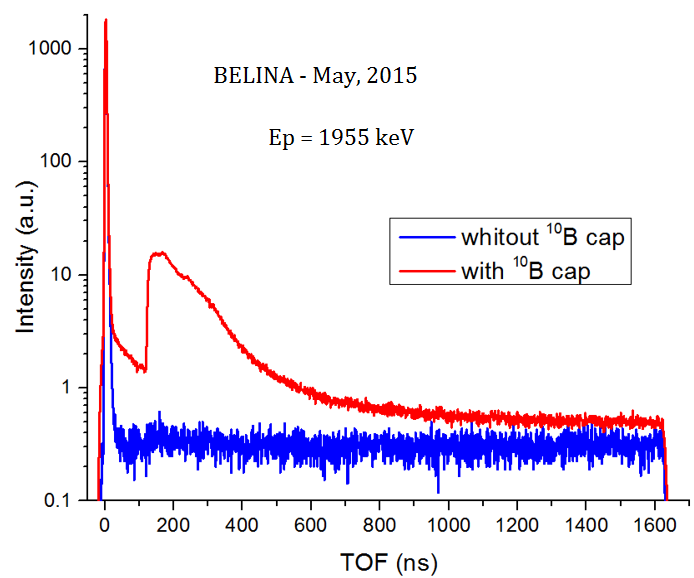 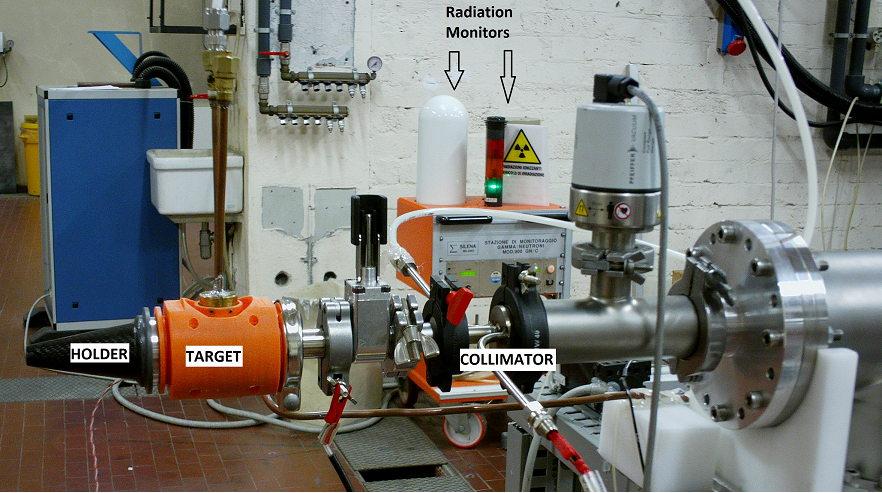 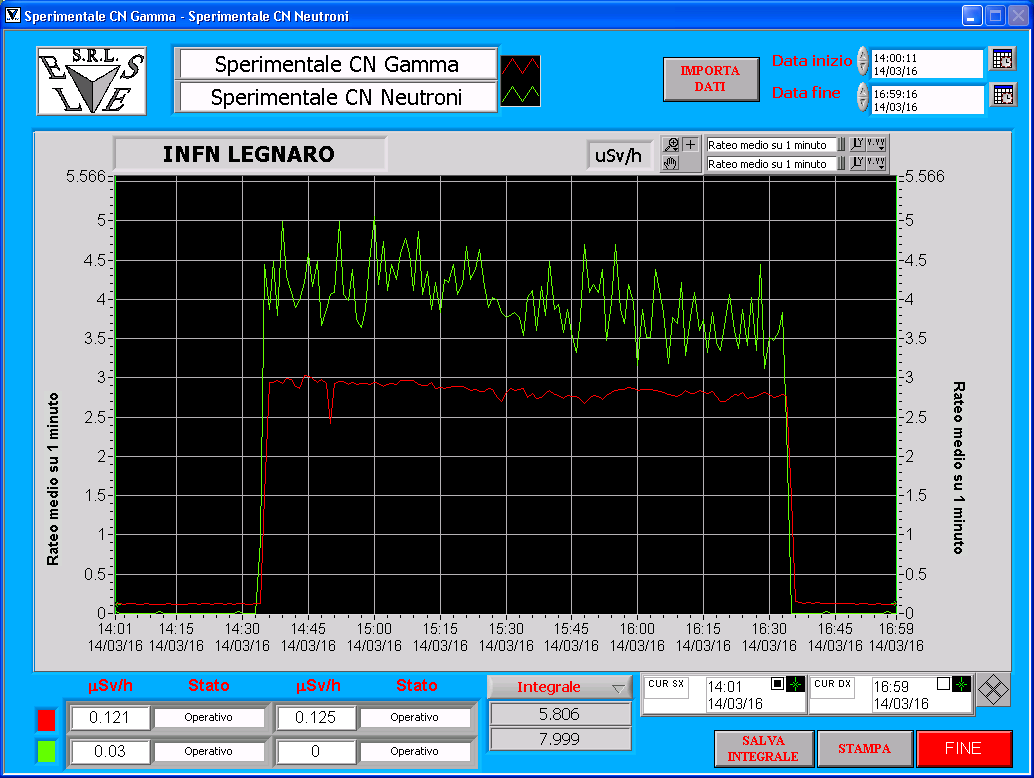 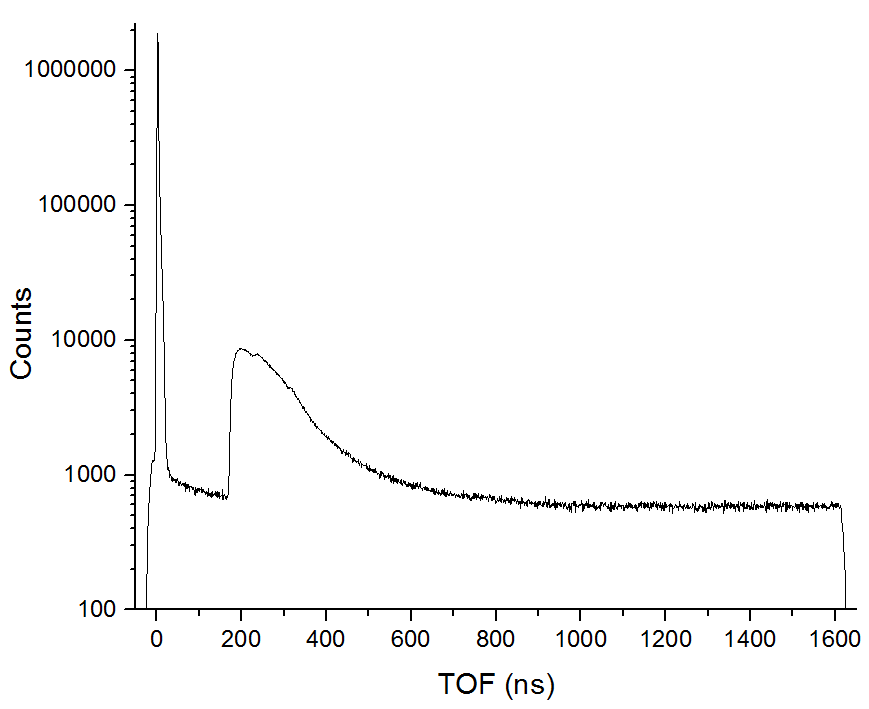 Ep = 1898.5 keV 
   March 2016